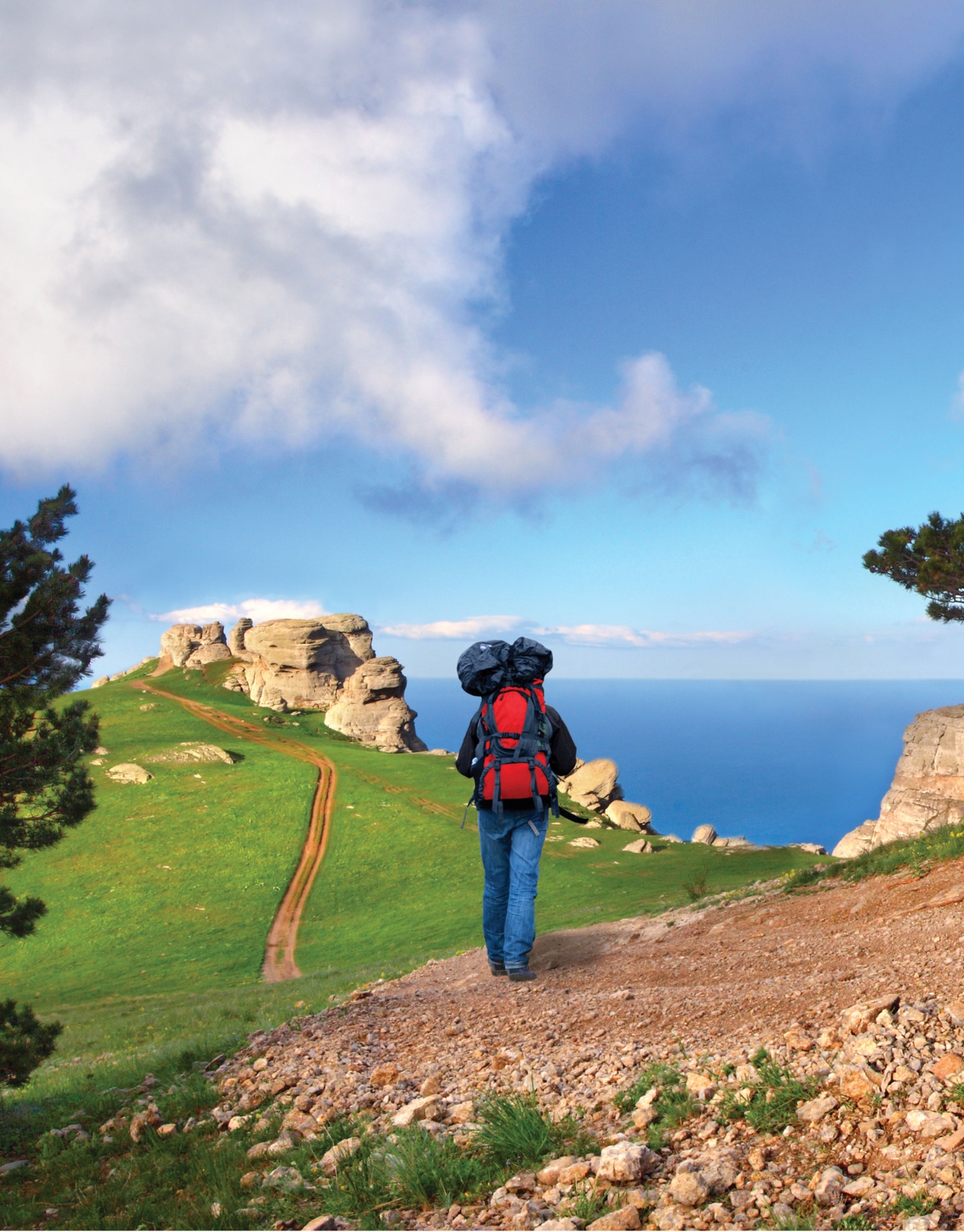 Southern
Adventist
University

First –Year
Experience
Seminar

28 August 2012
Starting Your College Journey
with a Sense of Purpose
Dr. Bill Millard

Terry T. Munday Endowed Chair of Life Calling
Professor of Leadership Studies
School of Life Calling and Integrative Learning

Senior Scholar
CLCL Life Calling Research Institute

INDIANA WESLEYAN UNIVERSITY
LIFE CALLING  MODELS
1.  Conceptual Model
2.  Discovery Model
3.  Developmental Model
4.  Institutional Model
Pre
1st Year
2nd Year
3rd Year
4th Year
Graduation
Post
Transition
Exploration
Connection
Interaction
Anticipation
Implementation
Transition
3.  Developmental Model
Stage-Appropriate Life Calling Developmental Model
Pre
1st Year
2nd Year
3rd Year
4th Year
Graduation
Post
Transition
Exploration
Connection
Interaction
Anticipation
Implementation
Transition
HIGH
LOW
Self-Directedness Scale
Stage-Appropriate Life Calling Developmental Model
Pre
1st Year
2nd Year
3rd Year
4th Year
Graduation
Post
Transition
Exploration
Connection
Interaction
Anticipation
Implementation
Transition
HIGH
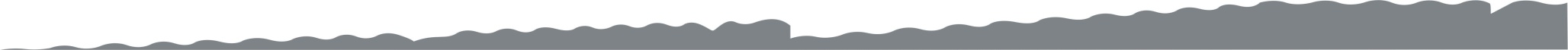 LOW
Self-Directedness Scale
Personal
Awareness
Relational
Dynamics
Community
Service
Career Skills
Enhancement
Advanced Level
of Previous
Differentiation
Closure
Life Coaching Issues
DegreeCompletion/Life Readiness
Academic Skills
CapabilitiesAssessment
Major Selection/Entrance
ExperientialLearning
Graduate EducationPreparation
Credentialing
Academic Advising Issues
GatewayCourses
ServiceLearning
LifelongLearning
CapstoneExperience
Placement
Liberal Arts
Graduation
Academic Curriculum Issues
ReadinessAssessment
Strengths
Analysis
JobScoping
Job Search/Self-Placement
Continuous Improvement
Internships
Finalization
Career Development Issues
MENTOR
explain tome what mentoring is
menteeseeking mentor
peer mentorsseekingeach other
mentorsseekingmentees
menteesseekingcareer mentors
mentor/menteecelebration
individuals seekingmentor, mentee, and peerrelationships
?
PEER
MENTEE
Primary Mentoring Orientation
Stage-Appropriate Life Calling Developmental Model
Pre
1st Year
2nd Year
3rd Year
4th Year
Graduation
Post
Transition
Exploration
Connection
Interaction
Anticipation
Implementation
Transition
HIGH
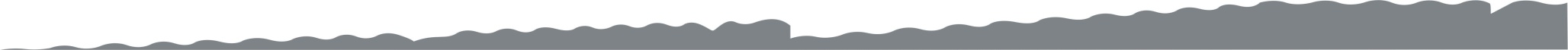 LOW
Self-Directedness Scale
Personal
Awareness
Relational
Dynamics
Community
Service
Career Skills
Enhancement
Advanced Level
of Previous
Differentiation
Closure
Life Coaching Issues
DegreeCompletion/Life Readiness
Academic Skills
CapabilitiesAssessment
Major Selection/Entrance
ExperientialLearning
Graduate EducationPreparation
Credentialing
Academic Advising Issues
GatewayCourses
ServiceLearning
LifelongLearning
CapstoneExperience
Placement
Liberal Arts
Graduation
Academic Curriculum Issues
ReadinessAssessment
Strengths
Analysis
JobScoping
Job Search/Placement
Continuous Improvement
Internships
Finalization
Career Development Issues
MENTOR
explain tome what mentoring is
menteeseeking mentor
peer mentorsseekingeach other
mentorsseekingmentees
menteesseekingcareer mentors
mentor/menteecelebration
individuals seekingmentor, mentee, and peerrelationships
?
PEER
MENTEE
Primary Mentoring Orientation
Purpose-guided emphasis in first year residence life
Purpose-guided Life Calling course for all first year students
Purpose-guided curriculum in introductory courses in majors
Purpose-guided strengths assessment for all first year students
Purpose-guided first year mentoring
Stage-Appropriate Life Calling Developmental Model
Pre
1st Year
2nd Year
3rd Year
4th Year
Graduation
Post
Transition
Exploration
Connection
Interaction
Anticipation
Implementation
Transition
HIGH
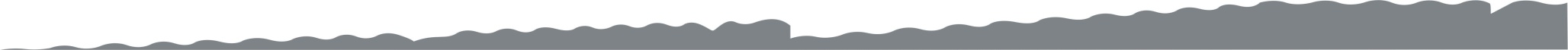 LOW
Self-Directedness Scale
Personal
Awareness
Relational
Dynamics
Community
Service
Career Skills
Enhancement
Advanced Level
of Previous
Differentiation
Closure
Life Coaching Issues
DegreeCompletion/Life Readiness
Academic Skills
CapabilitiesAssessment
Major Selection/Entrance
ExperientialLearning
Graduate EducationPreparation
Credentialing
Academic Advising Issues
GatewayCourses
ServiceLearning
LifelongLearning
CapstoneExperience
Placement
Liberal Arts
Graduation
Academic Curriculum Issues
ReadinessAssessment
Strengths
Analysis
JobScoping
Job Search/Self-Placement
Continuous Improvement
Internships
Finalization
Career Development Issues
MENTOR
explain tome what mentoring is
menteeseeking mentor
peer mentorsseekingeach other
mentorsseekingmentees
menteesseekingcareer mentors
mentor/menteecelebration
individuals seekingmentor, mentee, and peerrelationships
?
PEER
MENTEE
Primary Mentoring Orientation
Stage-Appropriate Life Calling Developmental Model
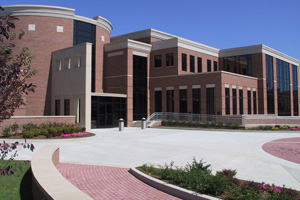 Indiana Wesleyan University
Between 20 and 30percent of first-yearstudents who enter IWU’s College of Arts and Science are still exploring for a major among the 60+ offered.
This is typical of tertiary education as a whole in the United States of America.
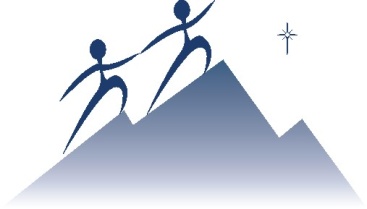 Center for
Life Calling & Leadership
Indiana Wesleyan University
!
National studies show this group of students to be at risk for retention and persistence to graduation.
Students who are still exploring which major to pursue in college are placed into the Pre-declared academic program under the direction of Center for Life Calling and Leadership.
Pre
1st Year
2nd Year
3rd Year
4th Year
Graduation
Post
Transition
Exploration
Connection
Interaction
Anticipation
Implementation
Transition
HIGH
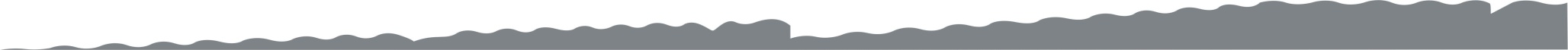 LOW
Self-Directedness Scale
Personal
Awareness
Relational
Dynamics
Community
Service
Career Skills
Enhancement
Advanced Level
of Previous
Differentiation
Closure
Life Coaching Issues
DegreeCompletion/Life Readiness
Academic Skills
CapabilitiesAssessment
Major Selection/Entrance
ExperientialLearning
Graduate EducationPreparation
Credentialing
Academic Advising Issues
GatewayCourses
ServiceLearning
LifelongLearning
CapstoneExperience
Placement
Liberal Arts
Graduation
Academic Curriculum Issues
ReadinessAssessment
Strengths
Analysis
JobScoping
Job Search/Placement
Continuous Improvement
Internships
Finalization
Career Development Issues
MENTOR
explain tome what mentoring is
menteeseeking mentor
peer mentorsseekingeach other
mentorsseekingmentees
menteesseekingcareer mentors
mentor/menteecelebration
individuals seekingmentor, mentee, and peerrelationships
?
PEER
MENTEE
Primary Mentoring Orientation
Stage-Appropriate Life Calling Developmental Model
Pre
1st Year
2nd Year
3rd Year
4th Year
Graduation
Post
Transition
Exploration
Connection
Interaction
Anticipation
Implementation
Transition
HIGH
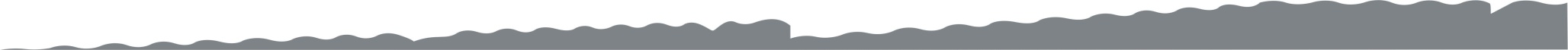 LOW
Self-Directedness Scale
Personal
Awareness
Relational
Dynamics
Community
Service
Career Skills
Enhancement
Advanced Level
of Previous
Differentiation
Closure
Life Coaching Issues
DegreeCompletion/Life Readiness
Academic Skills
CapabilitiesAssessment
Major Selection/Entrance
ExperientialLearning
Graduate EducationPreparation
Credentialing
Academic Advising Issues
Pre-declared
Advisors
Needed an efficient delivery system for large number of students
Developed a 3-credit class to accomplish this
Stage-Appropriate Life Calling Developmental Model
LDR 150: Introduction to Life Calling
This course introduces students to a framework for understanding their lives through the concept of purpose and calling. Theybegin to develop tools that will help them makedecisions in life consistent with this lifecalling and purpose.

This is a far more effective approach tochoosing majors and making otherdecisions in college.

We have created this into anacademic course so that studentsgain credits toward graduation whilebenefiting from this learning experience.
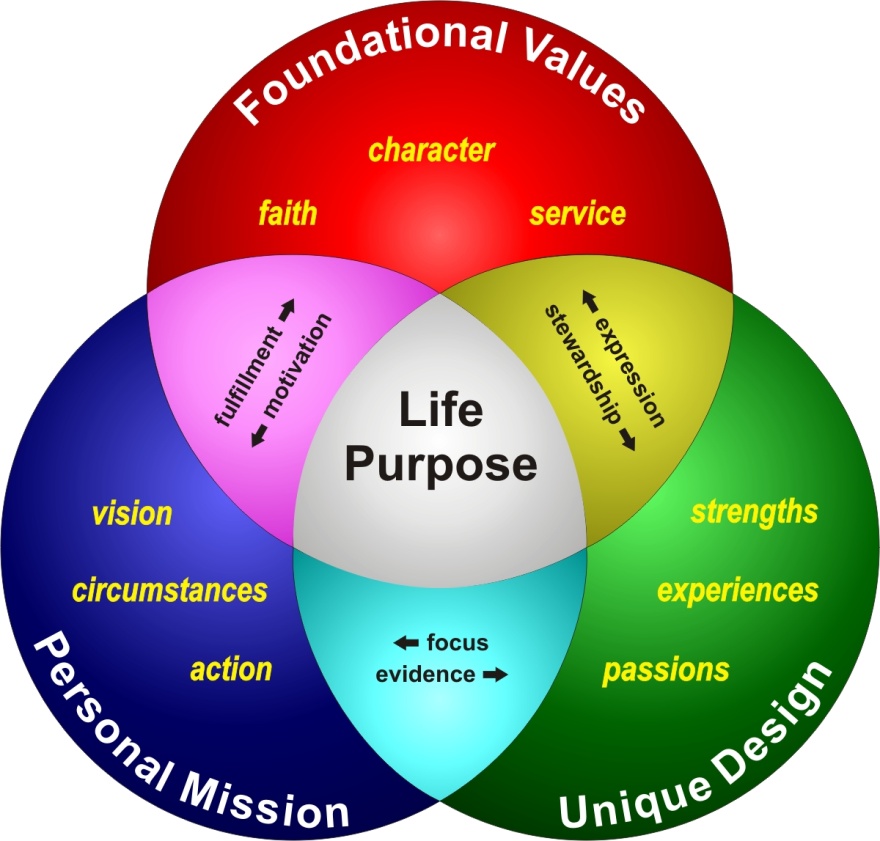 LDR 150: Introduction to Life Calling
Our Center faculty become:
 Instructor
 Life Coach
 Academic Advisor
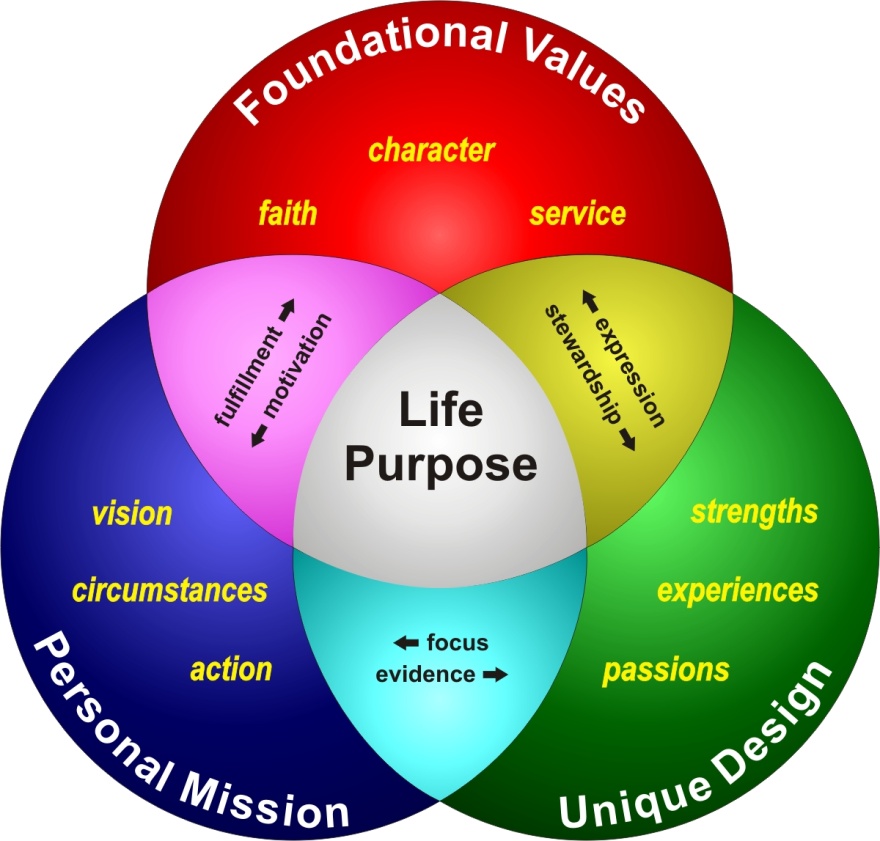 Pre
1st Year
2nd Year
3rd Year
4th Year
Graduation
Post
Transition
Exploration
Connection
Interaction
Anticipation
Implementation
Transition
HIGH
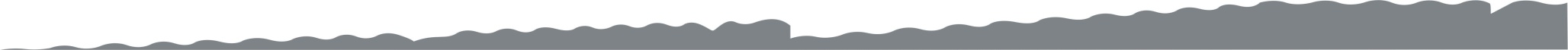 LOW
Self-Directedness Scale
Center’s Impact on retention:
 27% enrollment increase 
 117% undeclared   enrollment increase
 373% increase in   sophomore undeclared   majors
Personal
Awareness
Relational
Dynamics
Community
Service
Career Skills
Enhancement
Advanced Level
of Previous
Differentiation
Closure
Life Coaching Issues
DegreeCompletion/Life Readiness
Academic Skills
CapabilitiesAssessment
Major Selection/Entrance
ExperientialLearning
Graduate EducationPreparation
Credentialing
Academic Advising Issues
Instructor
Life Coach
Academic
    Advisor
LDR 150: Introduction to Life Calling
Stage-Appropriate Life Calling Developmental Model
LDR 150: Introduction to Life Calling
Research conducted by Indiana University as part of the Indiana Project on Academic Success (IPAS)
Students that took the class were more likely to persist to the next year than students who did not take the class 
					(odds ratio of 3:1)
Students who took the class were significantly more likely to have earned a degree then those students who did not take the class
					(odds ratio of 6:1)
LDR 150: Introduction to Life Calling
Source:  Reynolds, P., Gross, J., & Millard, B., and Pattengale, J. “Discovering Life Purpose:Retaining Undeclared students.”   Paper presented at 46th Annual Forum of the Association forInstitutional Research, Chicago.  May, 2006.
Pre
1st Year
2nd Year
3rd Year
4th Year
Graduation
Post
Transition
Exploration
Connection
Interaction
Anticipation
Implementation
Transition
HIGH
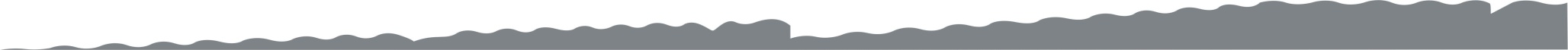 LOW
Self-Directedness Scale
What makes
the difference?
Personal
Awareness
Relational
Dynamics
Community
Service
Career Skills
Enhancement
Advanced Level
of Previous
Differentiation
Closure
Life Coaching Issues
DegreeCompletion/Life Readiness
Academic Skills
CapabilitiesAssessment
Major Selection/Entrance
ExperientialLearning
Graduate EducationPreparation
Credentialing
Academic Advising Issues
Instructor
Life Coach
Academic
    Advisor
LDR 150: Introduction to Life Calling
Sense of purpose larger than majors or careers
Purpose
Advocacy
2.  Tools for making life decisions      congruent with purpose
3. Advocates students can count on    during the time they are deciding on a major
Stage-Appropriate Life Calling Developmental Model
LDR 150: Introduction to Life Calling
Team of 33 LDR 150 faculty will be:
 Instructor
 Life Coach
 Academic Advisor
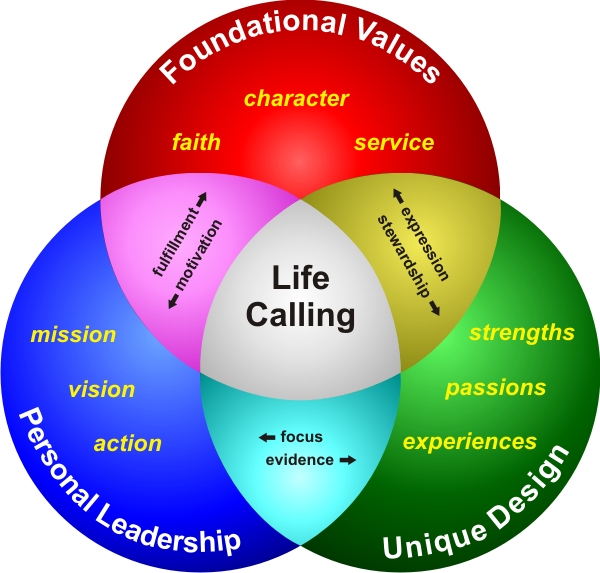 2012
Pre
1st Year
2nd Year
3rd Year
4th Year
Graduation
Post
Transition
Exploration
Connection
Interaction
Anticipation
Implementation
Transition
Model first developed around years in college
Now see it as tied to stages more than precise years
Stage-Appropriate Life Calling Developmental Model
Pre
1st Stage
2nd Stage
3rd Stage
4th Stage
Graduation
Post
Transition
Exploration
Connection
Interaction
Anticipation
Implementation
Transition
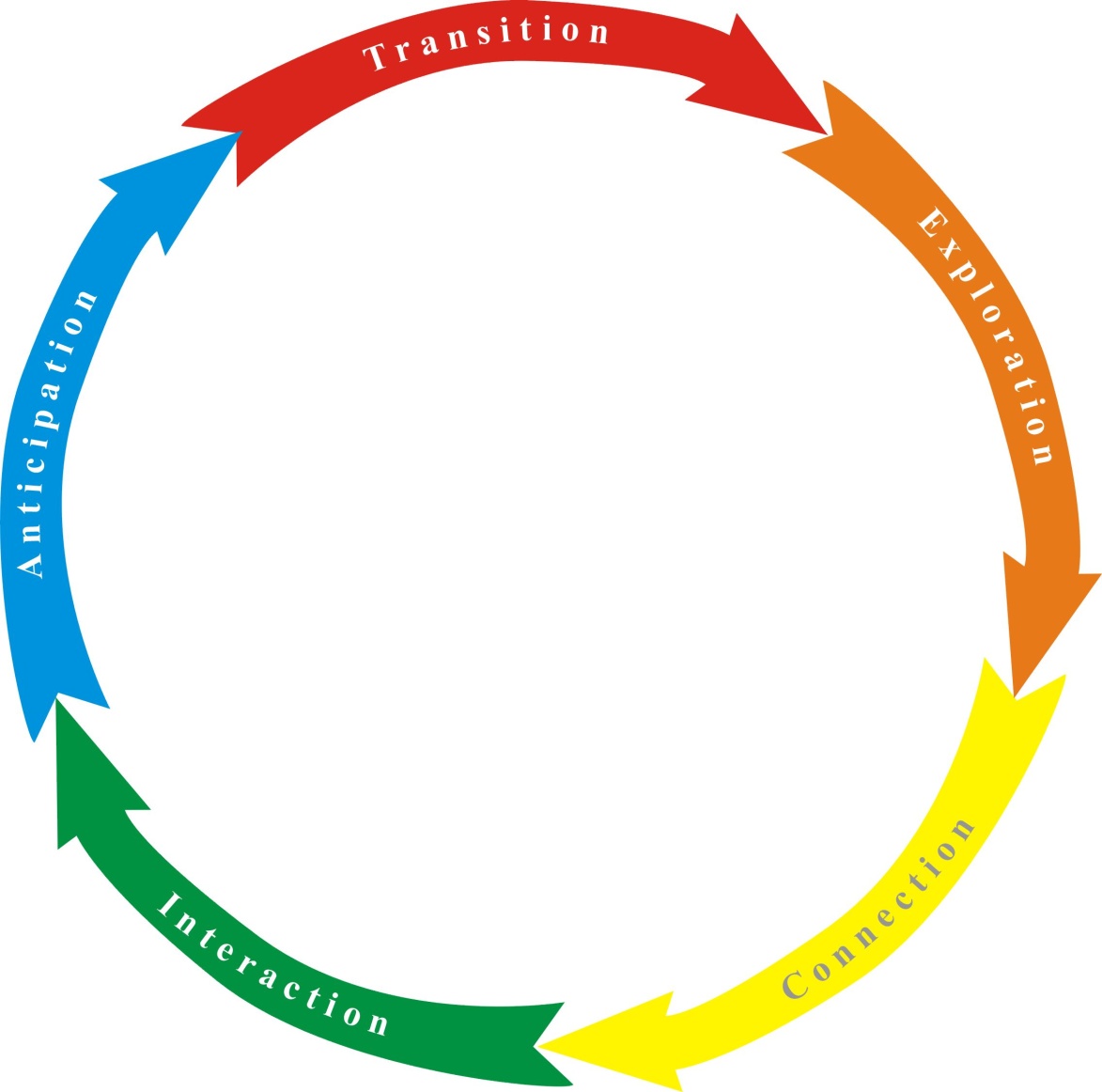 TOOLS
Discover and develop a sense
of purpose…a Life Calling
Stage-Appropriate Life Calling Developmental Model
LIFE CALLING  MODELS
1.  Conceptual Model
2.  Discovery Model
3.  Developmental Model
4.  Institutional Model
Next Section
LIFE CALLING INITIATIVE
Lilly Endowment Programs for the Theological Exploration of Vocation
Creating a Model for a Life-Calling Discovery Process and Culture on the IWU Campus
Integrating Life Calling across the life of an institution begins by creating a Life Calling atmosphere.  The first step in creating such an atmosphere is a conceptual model.
o
n
i
a
t
l
a
V
d
a
n
l
u
u
o
e
F
s
n
g
i
s
e
D
e
u
q
i
n
U
P
e
r
s
o
character
n
a
l
L
e
a
faith
service
d
p
e
i
r
h
s
stewardship
motivation
expression
fulfillment
Life
Calling
strengths
mission
vision
passions
focus
action
experiences
evidence
Life Calling Model built around 3 main components made up of 9 key elements
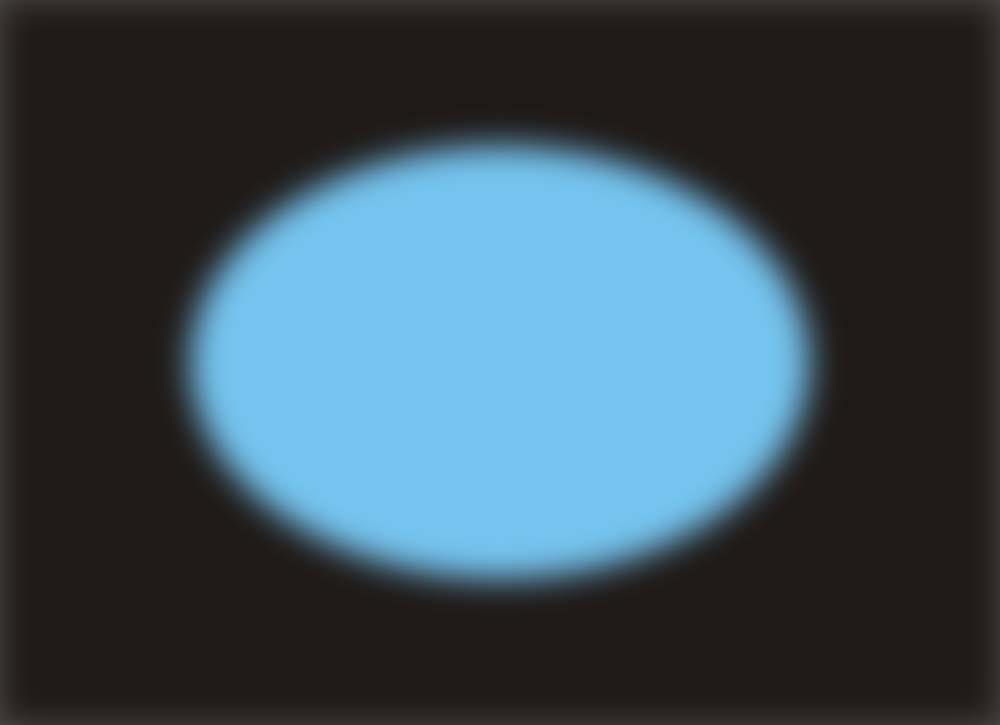 Foundational Values
A Life Calling discovery atmosphere first emerges by creating broad and deep opportunities for students to explore the core Foundational Values that they hold about reality, themselves, and others.
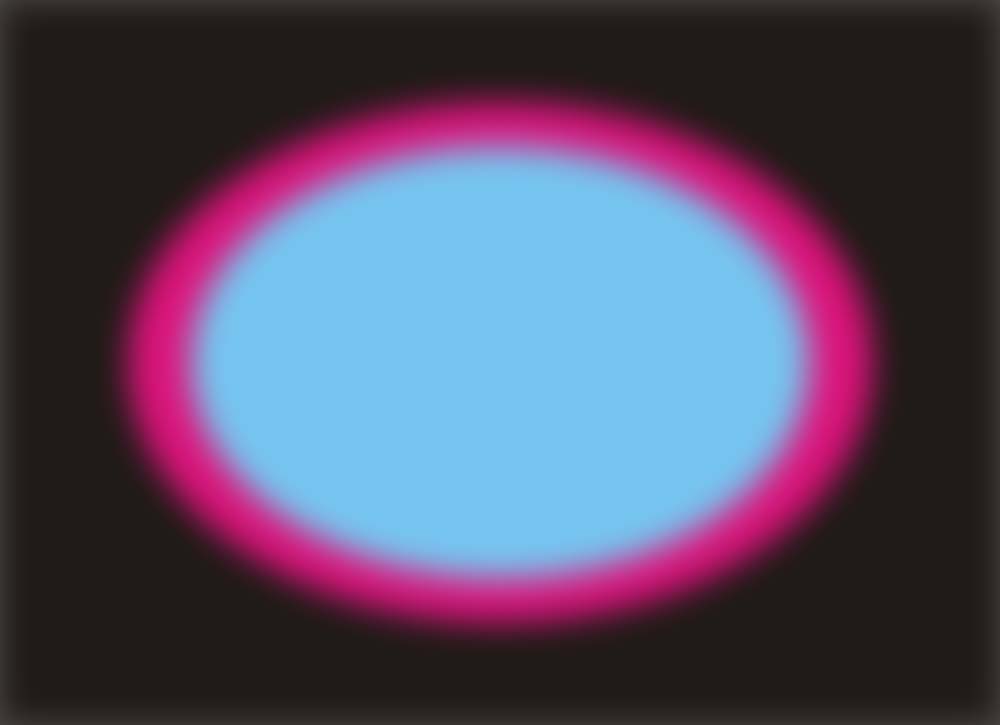 Foundational Values
Unique Design
The second layer of a Life Calling discovery atmosphere emerges by creating opportunities for students to explore their Unique Design found in the distinct strengths that combine to make students who they are, the passions that internally drive students, and how all of these are shaped by experiences the students encounter throughout their lives.
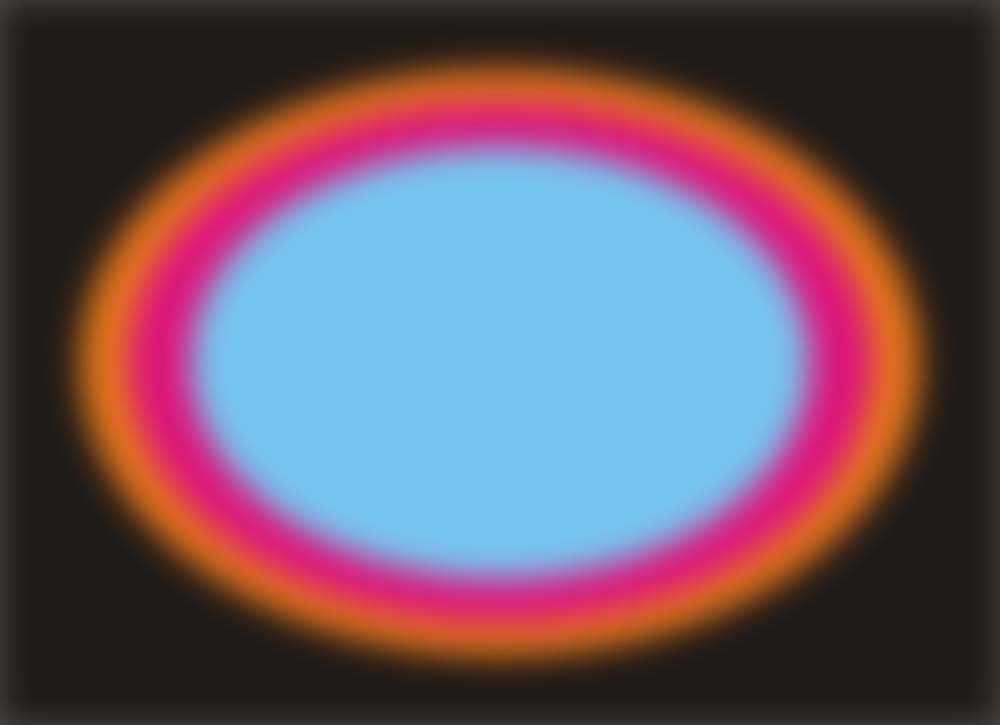 Personal Leadership
Foundational Values
Unique Design
The third layer of a Life Calling discovery atmosphere forms by creating opportunities for students to explore how they can begin to incorporate their Foundational Values and Unique Design into a plan of action that can be carried out through Personal Leadership as they begin to intersect the people and needs of the world.
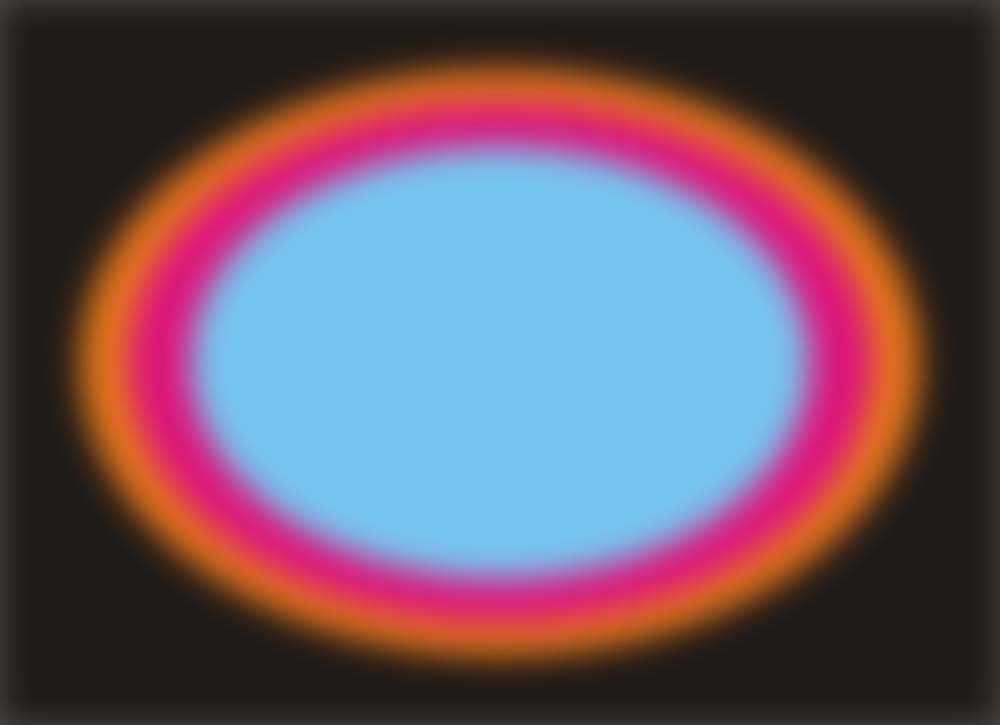 Intention
Personal Leadership
Foundational Values
Unique Design
Infusion
Integration
3 KEY DEVELOPMENTAL QUALITIES
Intention = seriousness and strategy
Integration = comprehensiveness, collaboration and synergy
Infusion = depth, assessment and accountability
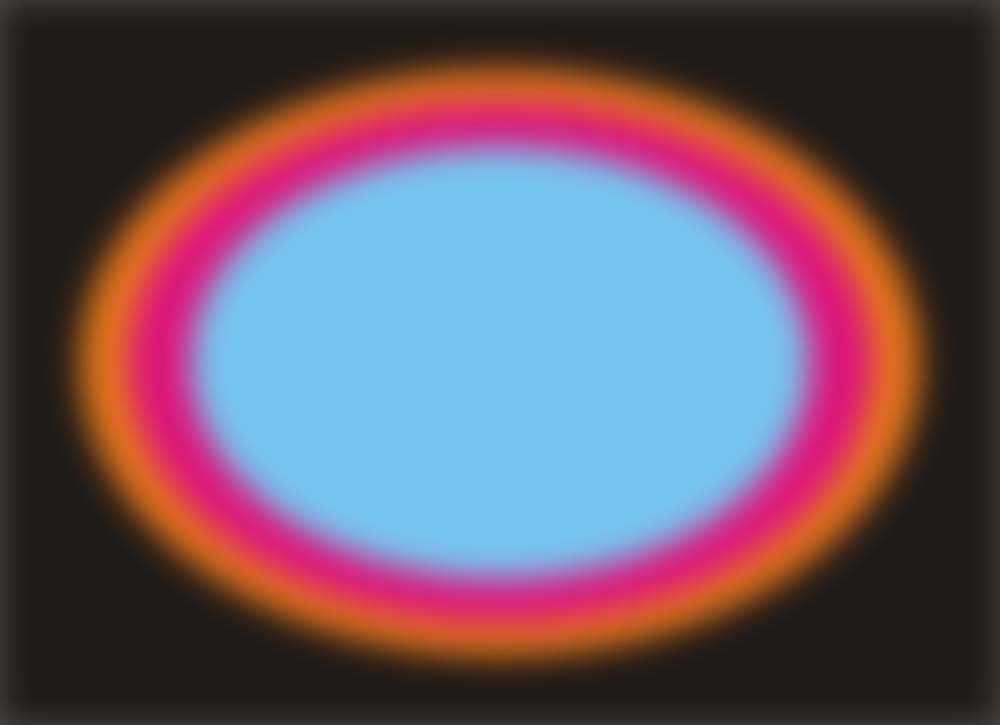 Intention
Personal Mission
Foundational Values
AA
Unique Design
Infusion
Integration
There are four major arenas on our campus that are crucial to supporting the students’ discovery process  and intentionally integrating and infusing Life Calling throughout the institution.
Academic Affairs
Academic Affairs
First Year Course
Learning
Faculty Training
Bookend Courses
Exploration Academic Department for Pre-declared Students
Life Calling Integration/Infusion Model
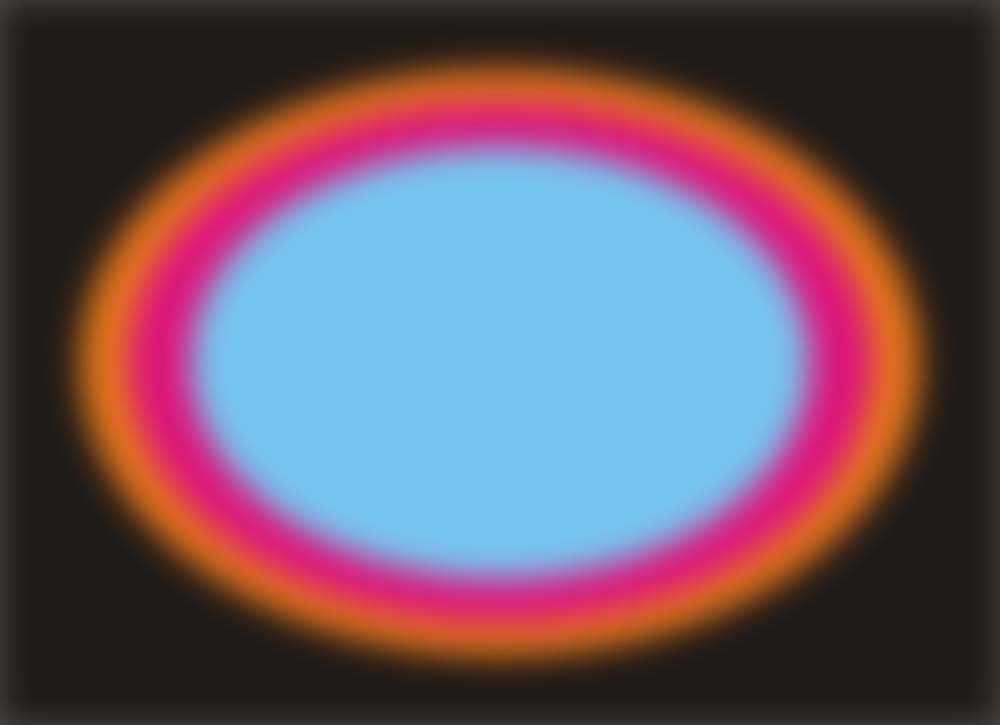 S
D
Intention
Personal Mission
Foundational Values
AA
Unique Design
Infusion
Integration
There are four major arenas on our campus that are crucial to supporting the students’ discovery process  and intentionally integrating and infusing Life Calling throughout the institution.
Student Development
Student Development
New Student Orientation
Mentoring
Co-curricular
Programs
Residence Life
Student Leadership Roles
Life Calling Operational Model
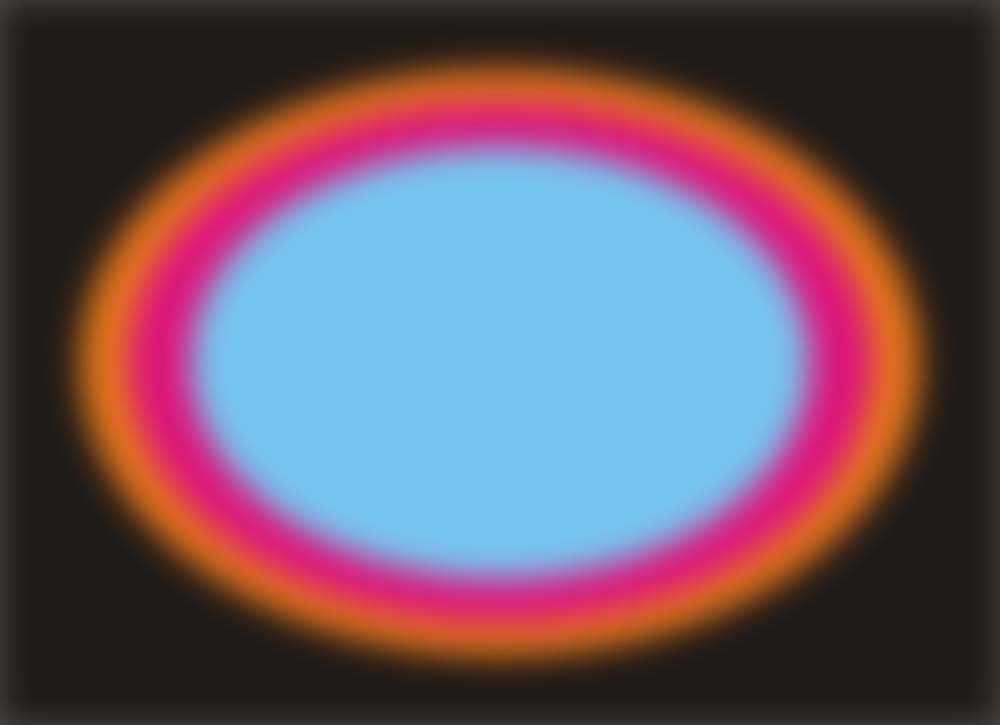 S
D
S
F
Intention
Personal Mission
Foundational Values
AA
Unique Design
Infusion
Integration
There are four major arenas on our campus that are crucial to supporting the students’ discovery process  and intentionally integrating and infusing Life Calling throughout the institution.
Spiritual Formation
Spiritual Formation
Residence Life
Spiritual Values Development
Chapel
Faculty Hiring
Compassion & Community Service
Life Calling Values Model
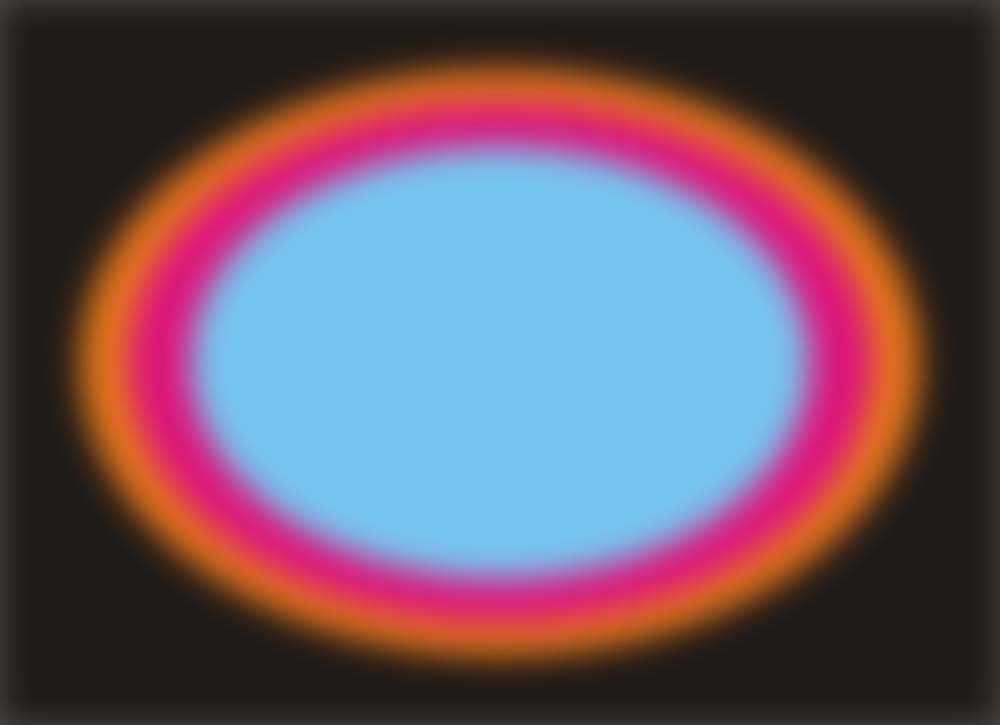 S
D
S
F
Intention
Personal Mission
Foundational Values
AA
Exemplars
F S
Mentors
Unique Design
Infusion
Integration
There are four major arenas on our campus that are crucial to supporting the students’ discovery process  and intentionally integrating and infusing Life Calling throughout the institution.
Faculty / Staff
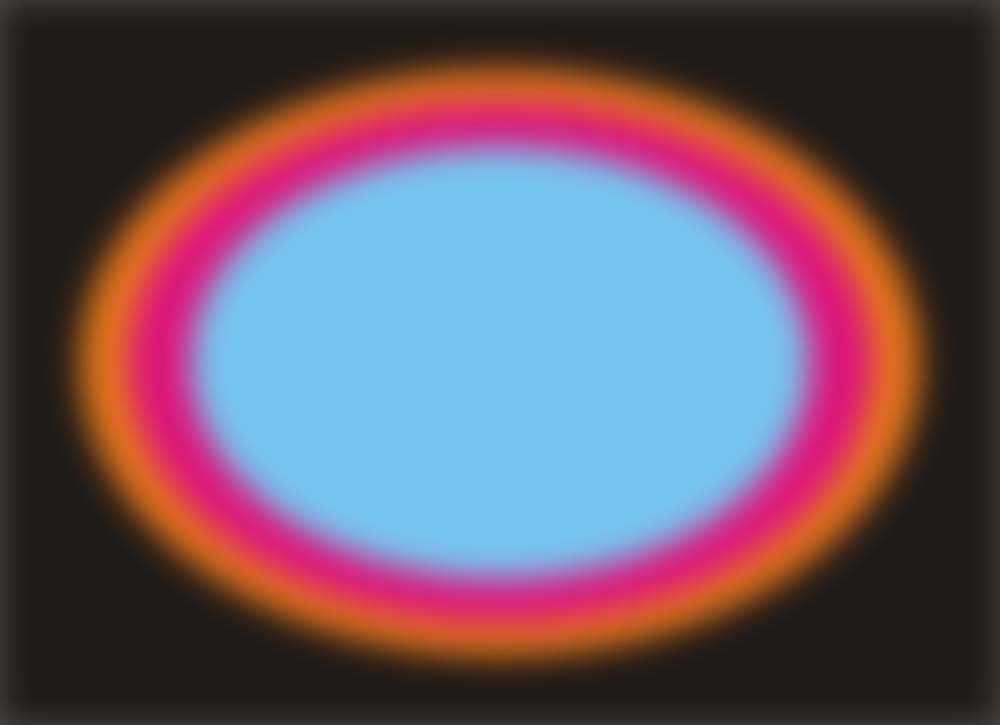 Intention
Personal Mission
Foundational Values
S
L
C
AA
C
L
D
S
F S
F
Unique Design
Infusion
Integration
IWU has gone to the level of establishing a comprehensive center for coordinating and supporting the efforts of the four arenas in the institutionalization of Life Calling.
Center for Life Calling & Leadership
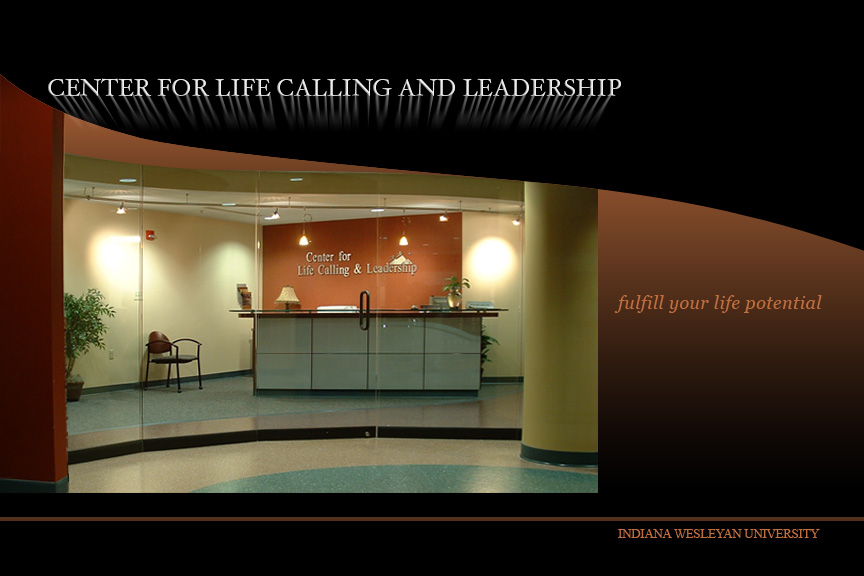 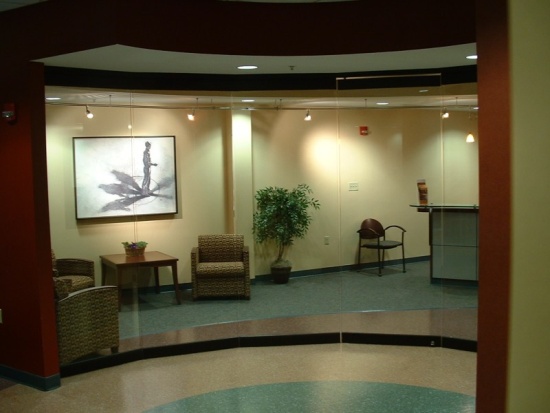 Center for Life Calling & Leadership
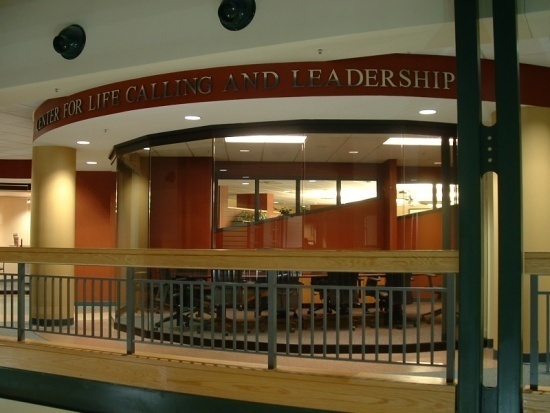 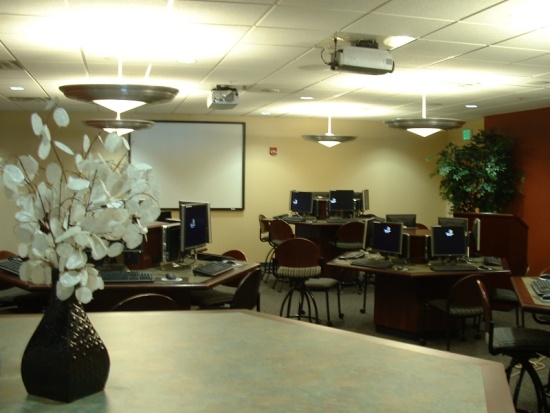 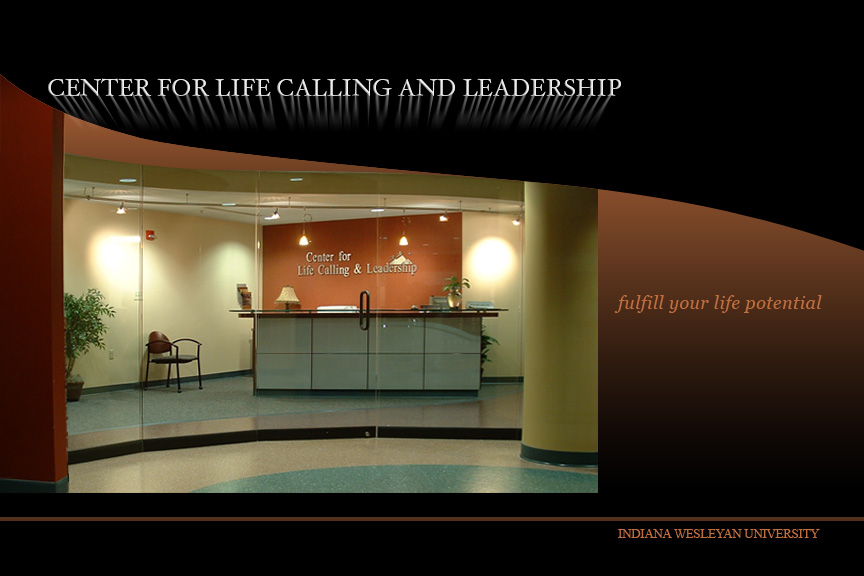 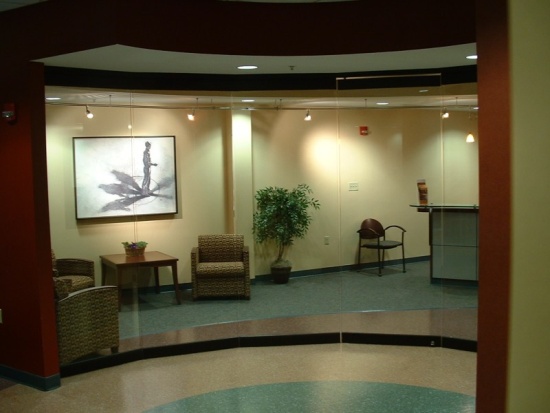 Center for Life Calling & Leadership
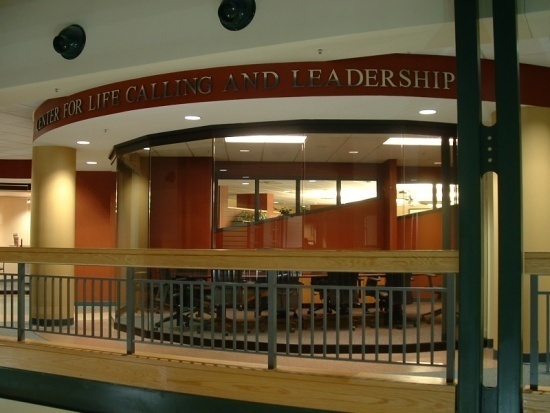 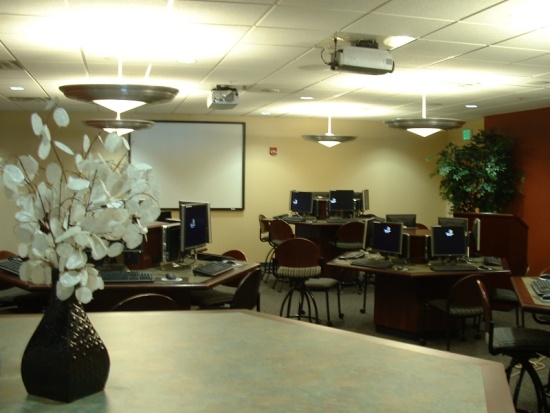 Structurally in Academic Affairs/Physically in Student Development
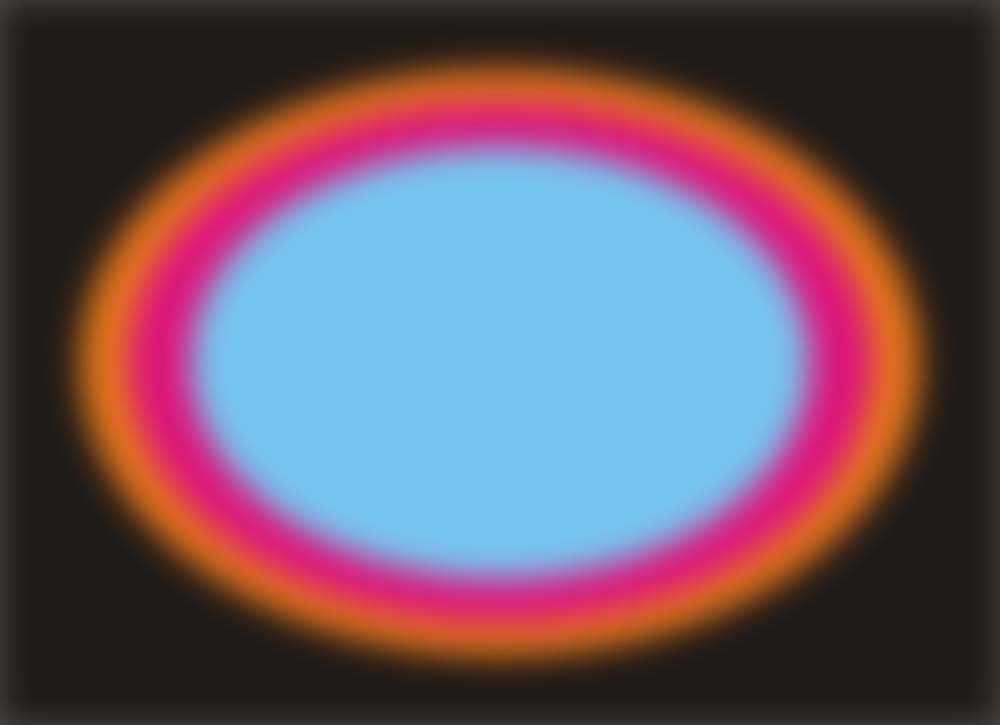 Intention
Personal Mission
Foundational Values
S
L
C
AA
C
L
D
S
F S
F
Unique Design
Infusion
Integration
IWU has now gone even further in the institutionalization of Life Calling by establishing a School of Life Calling and Integrative Learning for all incoming students.
School of Life Calling & Integrative Learning
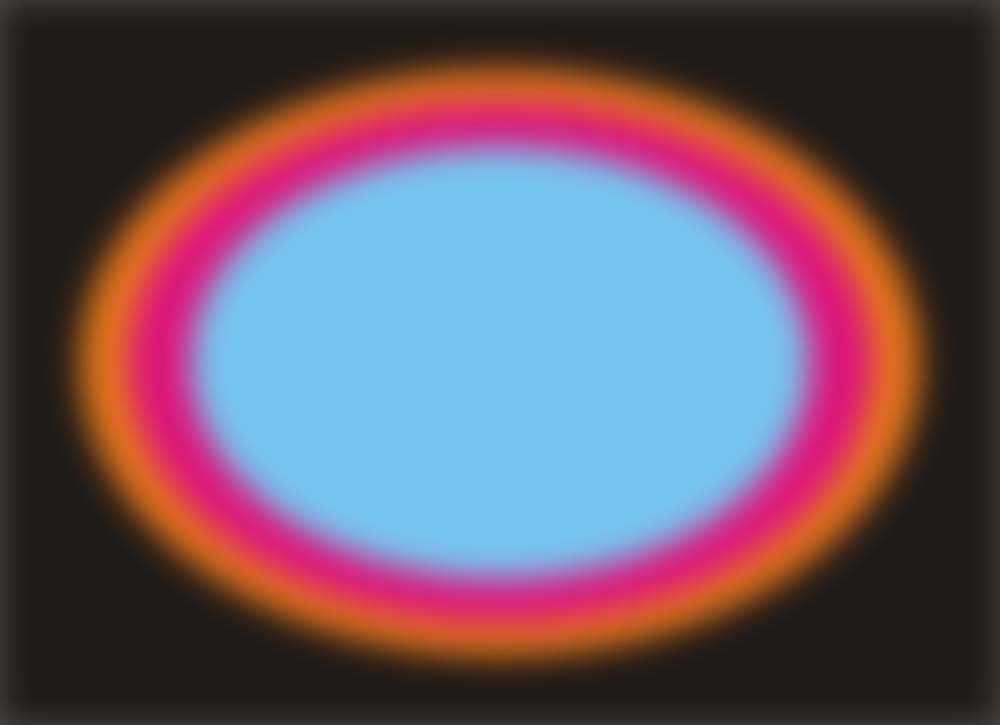 Intention
Personal Leadership
Foundational Values
S
L
C
AA
C
L
D
S
F S
F
Unique Design
Infusion
Integration
Integrating Life Calling across the life of our institution
IWU